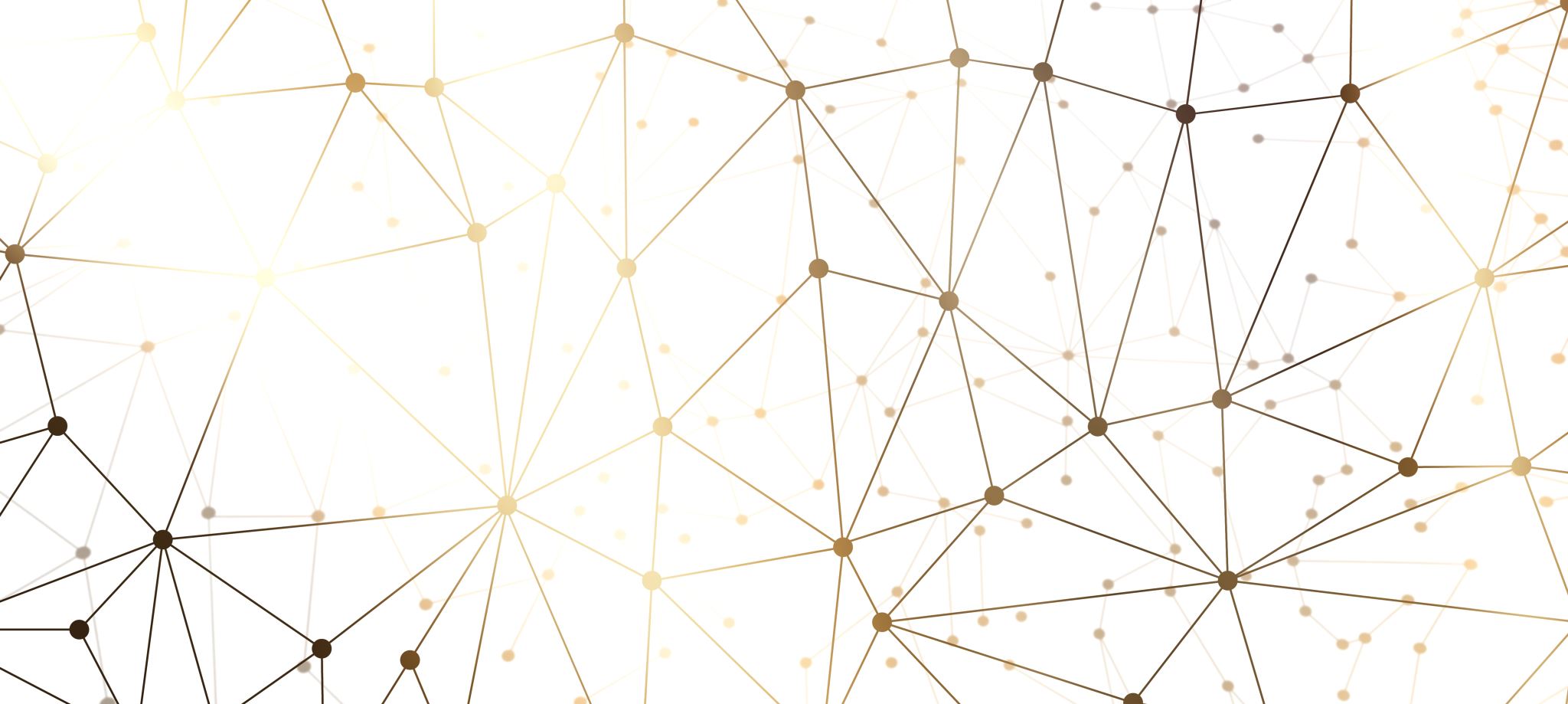 グラフのlinkage problemについて
前澤　俊一（電気通信大学　特任研究員）
2021年4月17日

大阪組合せ論セミナー
自己紹介：前澤　俊一
2012年4月～2016年3月　芝浦工業大学 工学部情報工学科
2016年4月～2018年3月芝浦工業大学大学院 理工学研究科システム理工学専攻
2018年4月～2020年9月横浜国立大学大学院 環境情報学府情報環境専攻
2021年3月～　電気通信大学 特任研究員
研究分野：グラフ理論
研究内容：連結因子（ハミルトン閉路や特別な全域木）linkage problem，辺着色されたグラフ，グラフの彩色
互いに点素な道
と　　を結ぶ頂点を共有しない道（点素な道）をできるだけたくさん見つけたい．
→ 3本以上ある．
4本目はある??
互いに点素な道
と　　を結ぶ頂点を共有しない道（点素な道）をできるだけたくさん見つけたい．
→ 3本以上ある．
4本目はある??
互いに点素な道
各道は　　から少なくとも1つの頂点を通過
と　　を結ぶ頂点を共有しない道（点素な道）をできるだけたくさん見つけたい．
→ 3本以上ある．
→ 4本目はない!!
4本目はある??
互いに点素な道
各道は　　から少なくとも1つの頂点を通過
と　　を結ぶ頂点を共有しない道（点素な道）をできるだけたくさん見つけたい．
→      と　　を”分離”する頂点数の最小値以上は点素な道は取れない．
点素な道の本数にも一致する！！（Mengerの定理）
Mengerの定理 (1)
定理(Menger, 1927)
定義
Mengerの定理(2)
定理(Menger, 1927)
系(Menger, 1927)
定義
指定された頂点対を結ぶ点素な道
系(Menger, 1927)
→ ない!!
でも実は3-連結
頂点対を指定すると何が変わる??
と　  を結ぶ点素な道はある．
グラフの連結度との関係性がある??
どれくらい連結度が高ければ，存在が保証できる??
定義
2-linkedでないグラフ
2-linkedなグラフから考察していく
平面的グラフ
定義
平面に辺の交差なく描けるグラフを平面的グラフという．実際に平面に辺の交差なく描いたグラフを平面グラフという．
平面グラフ
平面的グラフでない
面
※無限面も面の一つ
※任意の面を無限面にして，平面に描くことが可能
※多重辺は許さないとすると2角形面はない
平面的グラフと2-linked
実は十分条件にもなる（後述）．
定理(Jung, 1970)
命題
三角形面以外を持つ平面グラフは2-linkedでない．すなわち，平面グラフが2-linkedであるための必要条件は各面が三角形である．
証明：三角形でない面があるとする．その面を無限面にする（便宜上）．
外側
定理(Jung, 1970)
定理(Seymour, Shiloach, Thomassen, 1980)
定理(Seymour, Shiloach, Thomassen, 1980)
一番上の定理からJungの定理が得られる．
三角形面にグラフを入れても2-linkedにはできない．
2-linkedでない．
2-linked??
→ No!!
系
定理(Seymour, Shiloach, Thomassen, 1980)
平面グラフが2-linkedであるための必要十分条件は各面が三角形である．
命題
三角形面以外を持つ平面グラフは2-linkedでない．すなわち，平面グラフが2-linkedであるための必要条件は各面が三角形である．
系(Jung, 1970)
定理(Jung, 1970)
系
定義
→ 存在する（上界が存在する，後述）．Jung 1970，Larman and Mani 1974
定理(Mader, 1967)
分岐点
定理(Mader, 1967)
定理(Jung, 1970, Larman and Mani, 1974)
定理(Jung, 1970, Larman and Mani, 1974)
定理(Jung, 1970, Larman and Mani, 1974)
定理(Jung, 1970, Larman and Mani, 1974)
★
定理(Jung, 1970, Larman and Mani, 1974)
★
定理(Bollobás and Thomason, 1996)
定理(Jung, 1970, Larman and Mani, 1974)
定理(Robertson and Seymour, 1990)
定理 (Thomas and Wollan, 2008)
定理 (Thomas and Wollan, 2005)
定理(Robertson and Seymour, 1990)
定理(Chen, Gould, Kawarabayashi, Pfender, and Wei, 2005)
定理(M,2021+)
定理(Robertson and Seymour, 1990)
証明の流れ：うまく命題を強くして，辺の本数に関する帰納法がかかるようにする．
“良い”頂点
定理(M,2021+)
証明の流れ：うまく命題を強くして，辺の本数に関する帰納法がかかるようにする．
ここまではRobertson and Seymourの証明と似ている．
定理(Robertson and Seymour, 1990)
定理(Chen, Gould, Kawarabayashi, Pfender, and Wei, 2005)
定理(M,2021+)
予想(Chen, Gould, Kawarabayashi, Pfender, and Wei, 2005)
予想
問題
定理(M,2021+)
定義
命題
命題
命題
定理（Mori 2008）
定理（Enami and M 2021+）
定理（Enami and M 2021+）
定理（Enami and M 2021+）
定理（Enami and M 2021+）
定義
例
Thomas and Wollan, 2005を利用
定理（Goddard 2002）
定理（McCarty, Wang, and Yu 2019）
定理（Stephens and Ye 2019+）
定理（Ellingham, Michael, Plummer, and Yu 2011）
一般のグラフにおける
diamond-linkedの連結度は不明
5頂点以上のグラフのlinkedを連結度で保証するのは未解明
まとめ
予想
予想(Chen, Gould, Kawarabayashi, Pfender, and Wei, 2005)
ご清聴ありがとうございました．
主結果
最良
定理4(Robertson and Seymour, 1990)
定理6(Chen, Gould, Kawarabayashi, Pfender, and Wei, 2005)
主結果
証明手法
主結果
辺の本数に関する帰納法がかかるように命題を強くする（仮定を弱くする）．
今後の課題
予想
予想(Chen, Gould, Kawarabayashi, Pfender, and Wei, 2005)
除去する辺が独立の場合は主結果から正しいが，独立でない場合はいまだ未解明．
除去する辺が独立でない場合，主結果の証明のような強い命題では反例がある．
ご清聴ありがとうございました．
今後の課題
予想
予想(Chen, Gould, Kawarabayashi, Pfender, and Wei, 2005)
除去する辺が独立の場合は主結果から正しいが，独立でない場合はいまだ未解明．
除去する辺が独立でない場合，主結果の証明のような強い命題では反例がある．
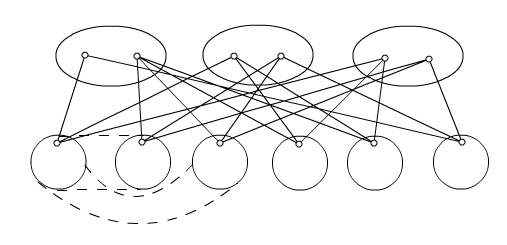 今後の課題
予想
予想(Chen, Gould, Kawarabayashi, Pfender, and Wei, 2005)
除去する辺が独立の場合は主結果から正しいが，独立でない場合はいまだ未解明．
除去する辺が独立でない場合，主結果の証明のような強い命題では反例がある．
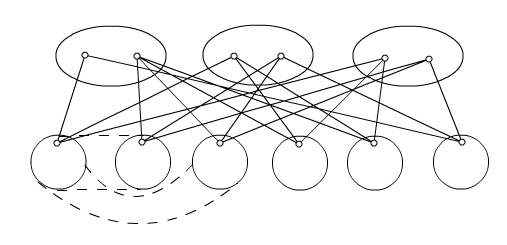